Лучшая практика
Оснащение автотранспортом
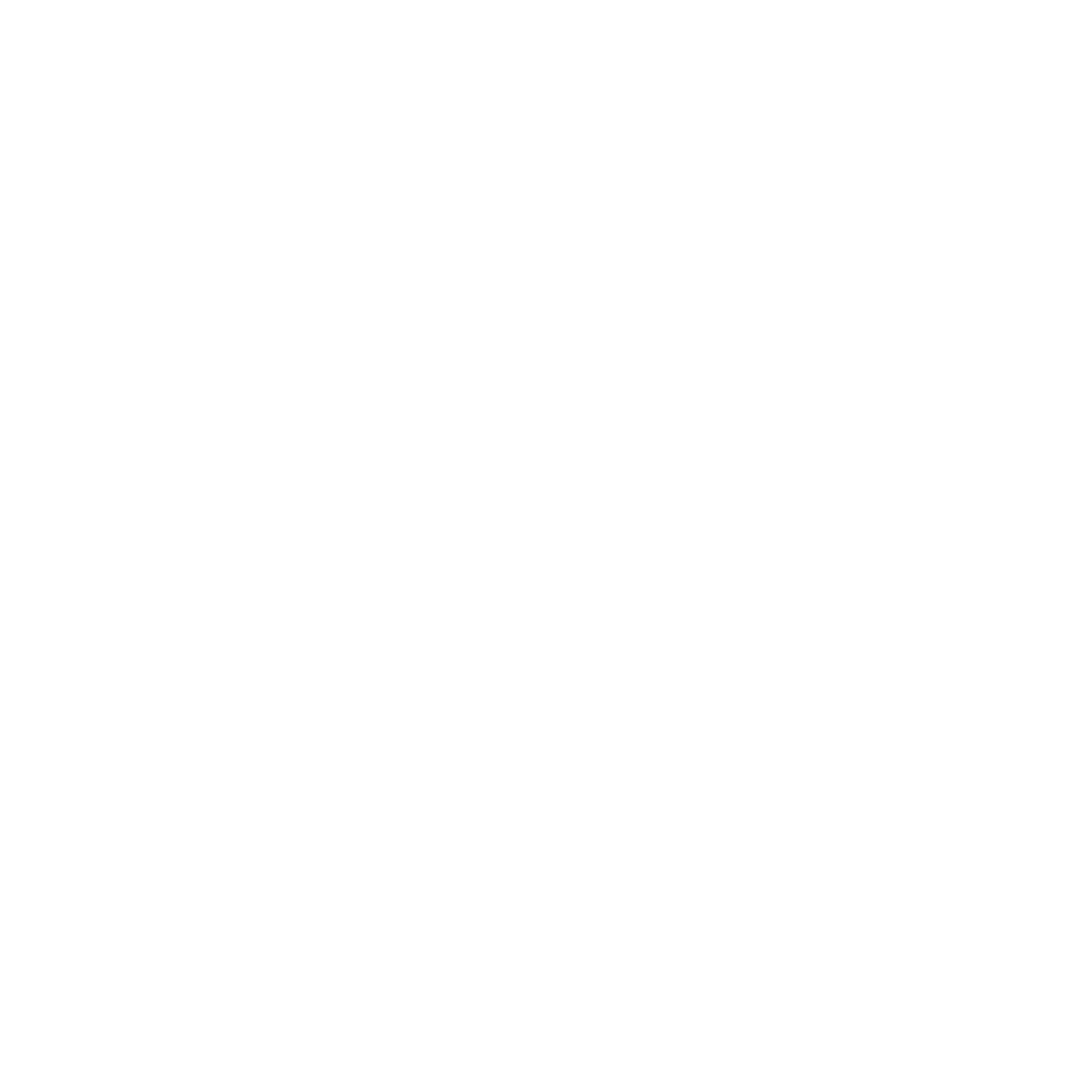 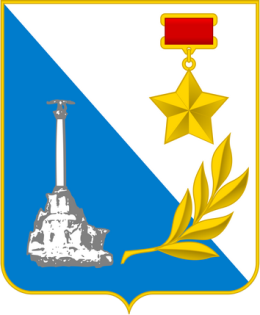 [Герб субъекта РФ]
фиксированнаяширина=3 см
город Севастополь
Денисов Виталий Степанович
Директор Департамента здравоохранения города Севастополя – 
член Правительства Севастополя
[11.02.2022]
http://sevdz.ru
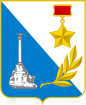 [Герб]
ф/ш=1см
город Севастополь
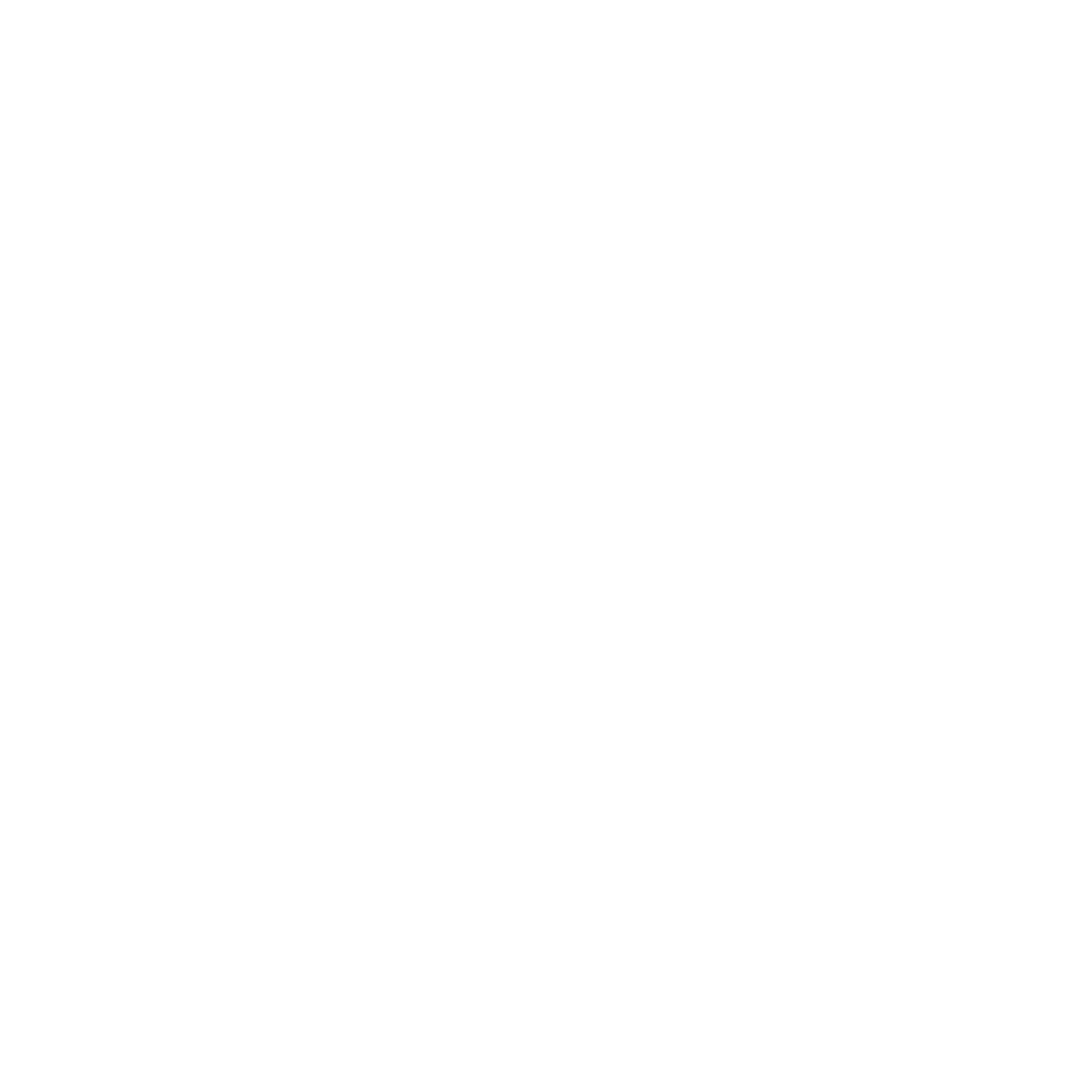 Характеристика региона
[11.02.2022]
522 057 чел.
43 нас.пункта
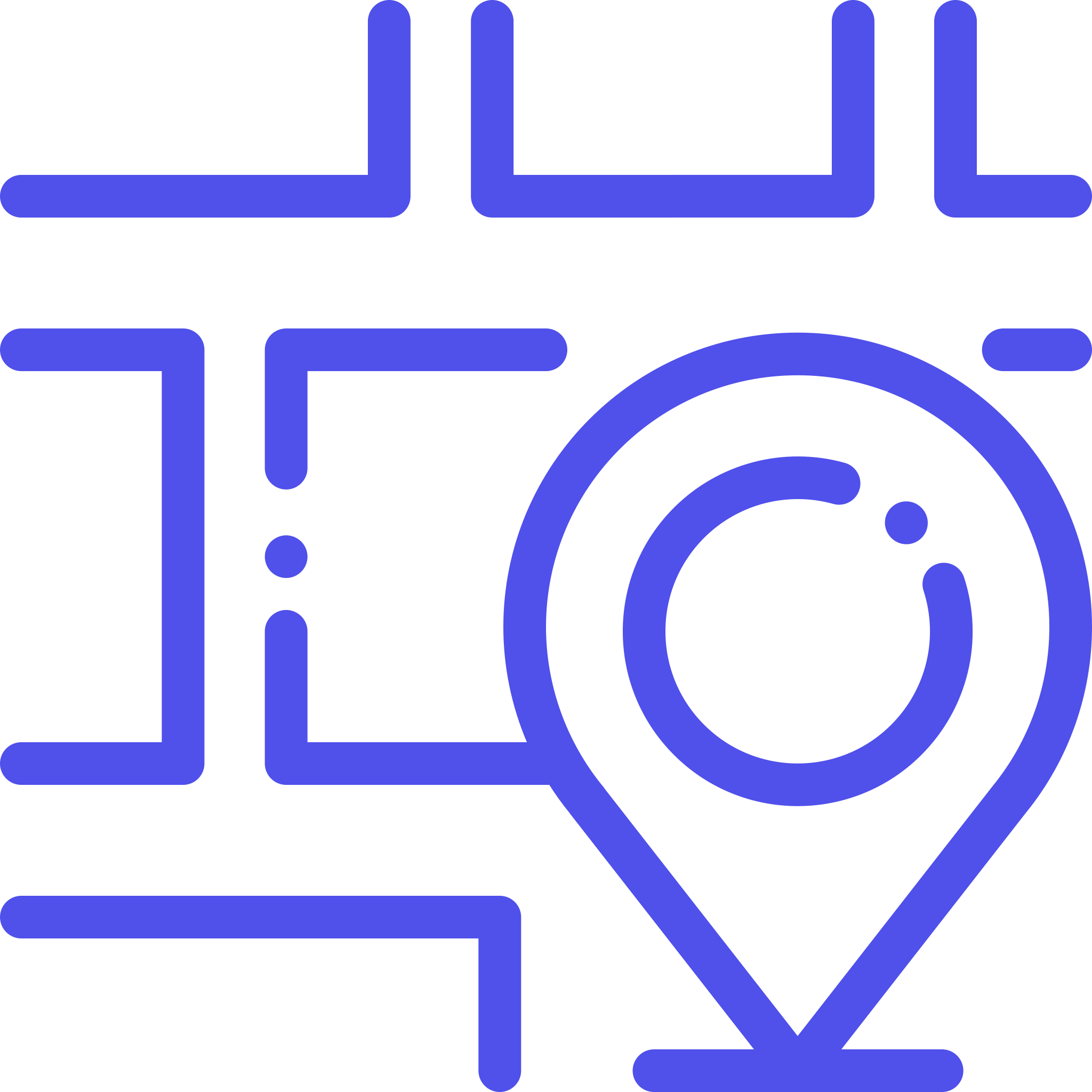 492 тыс. чел. (94,2%)
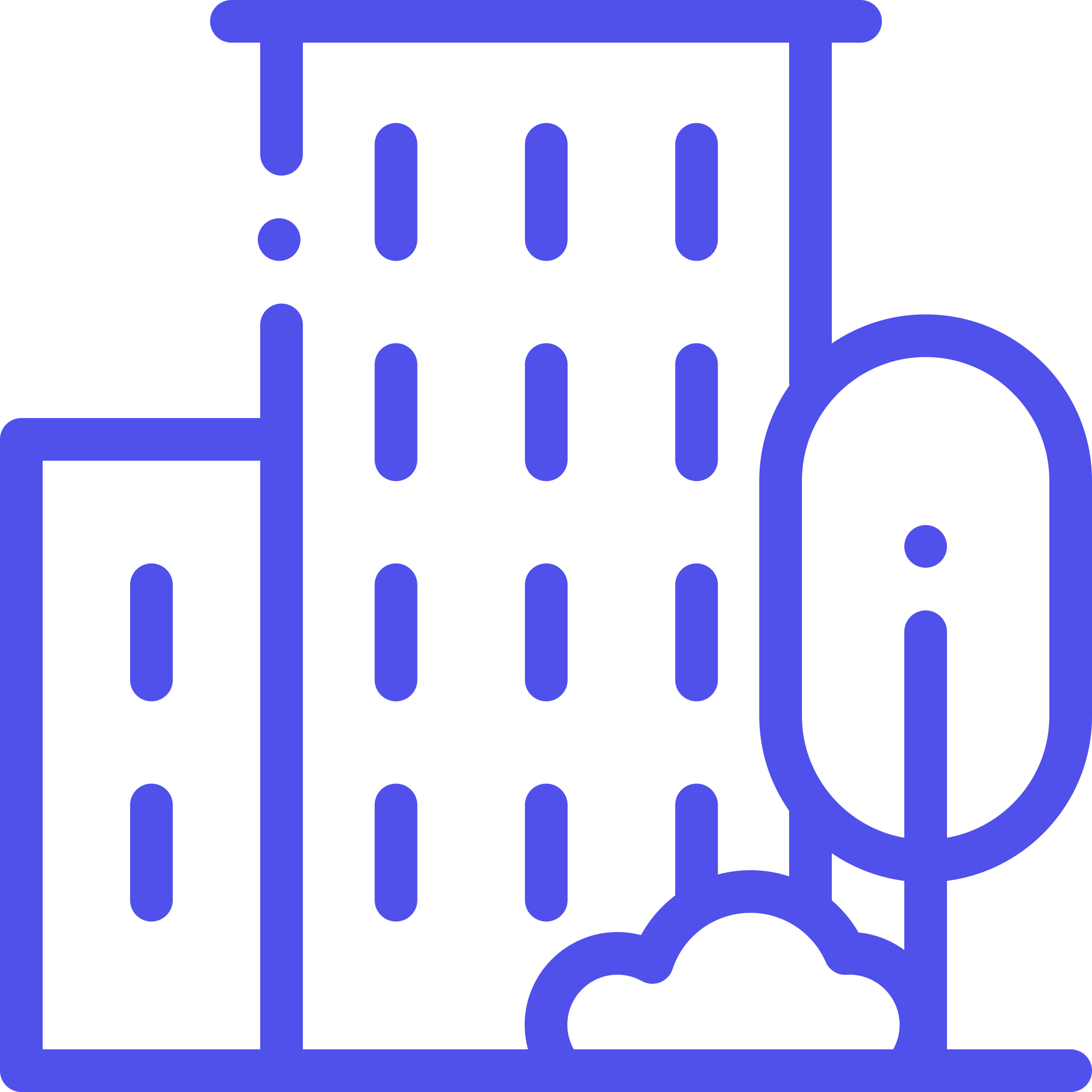 всего проживающего населения
с проживающим населением
городское население
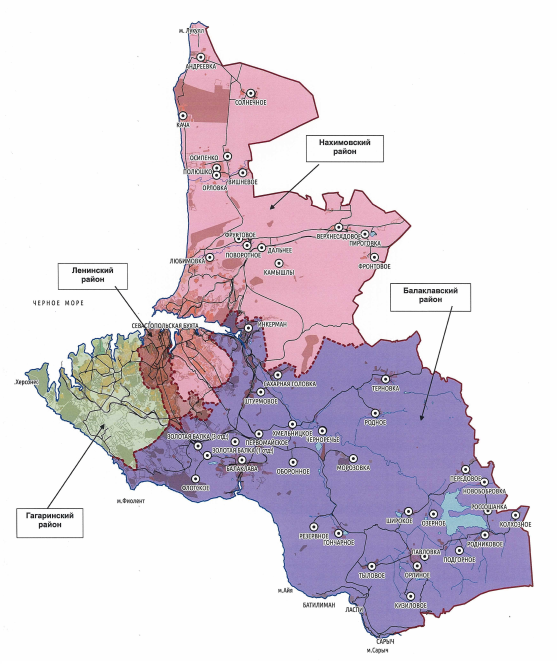 [Карта субъекта РФ]
длинная сторона=9 см
4мед.организации
30 тыс. чел. (5,8%)
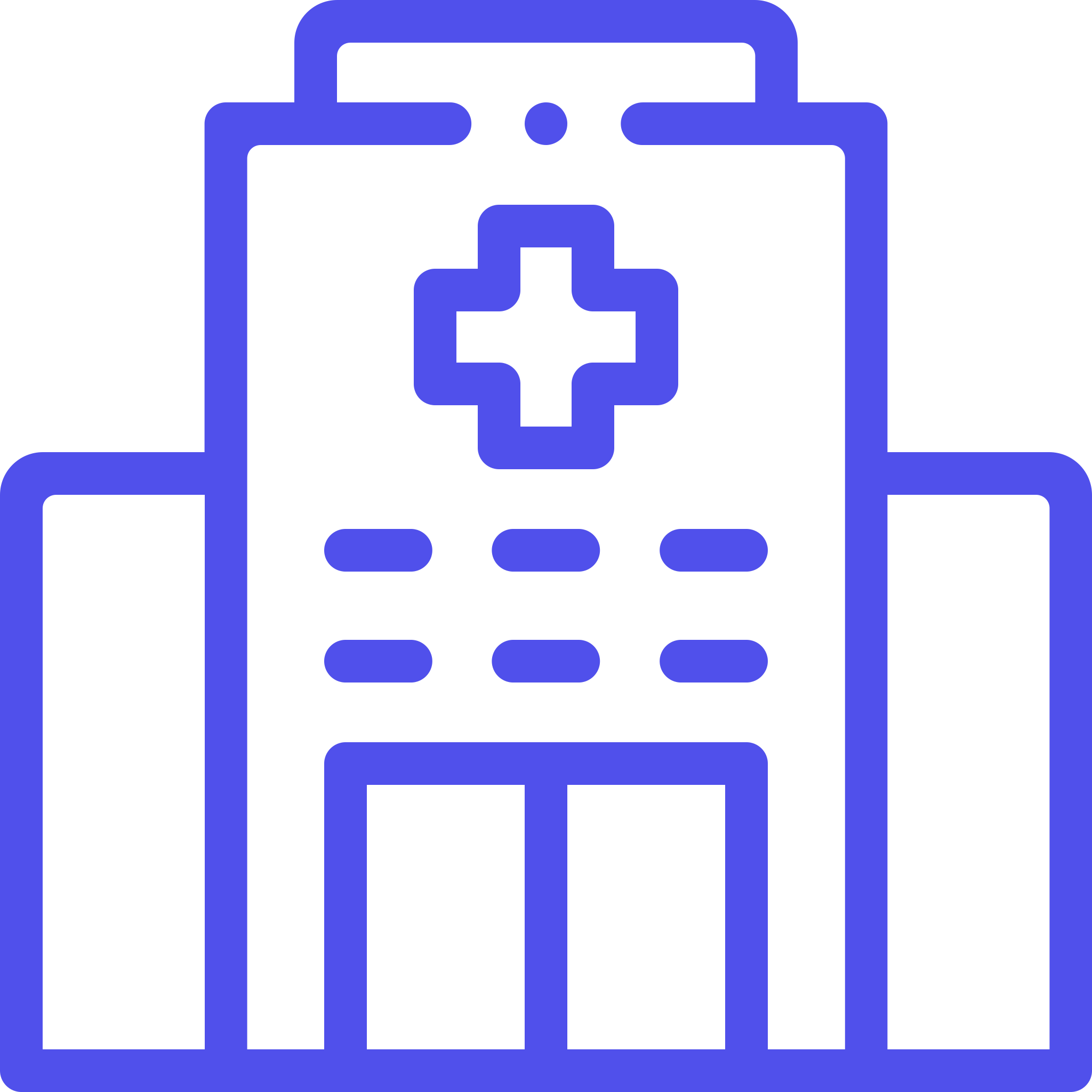 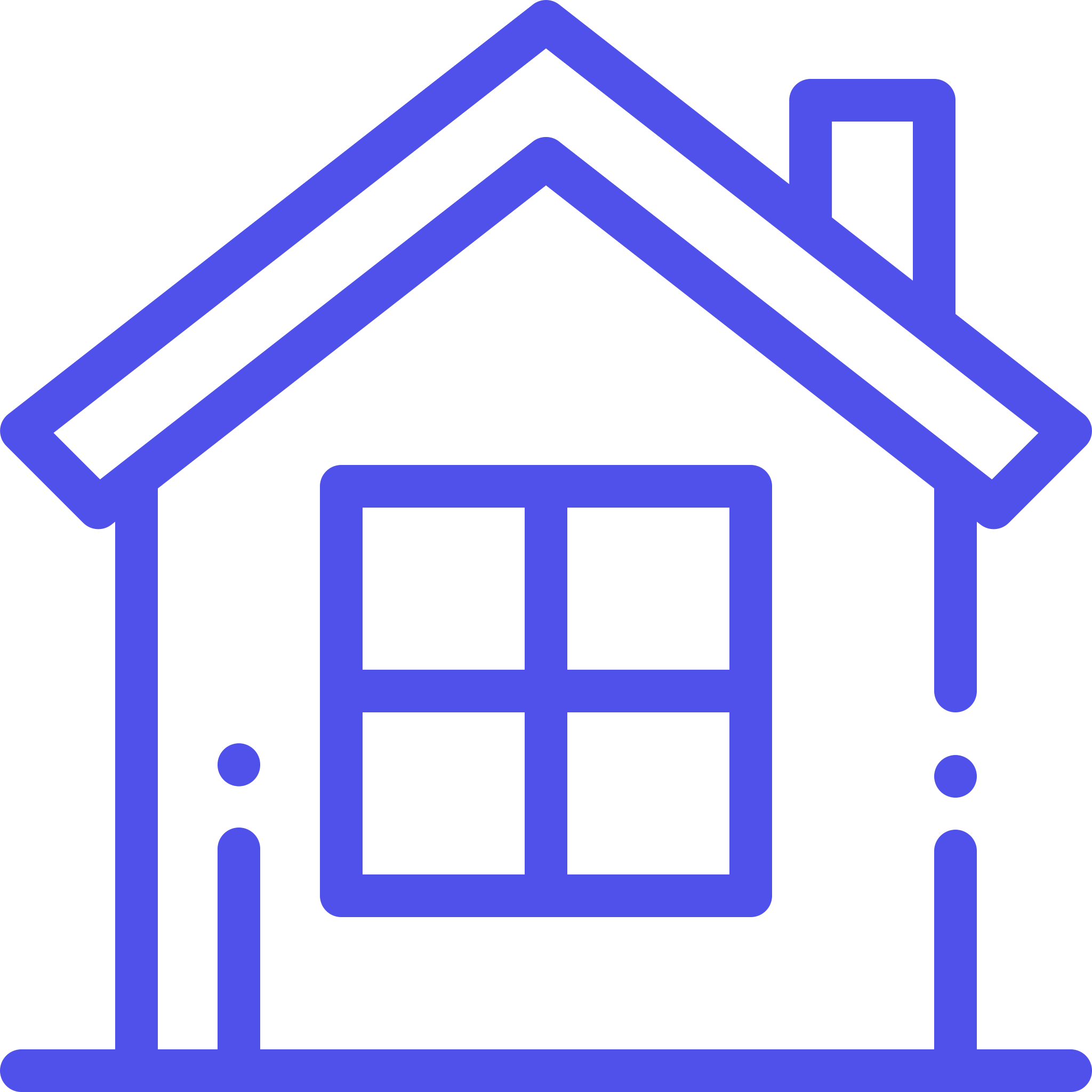 сельское население
участники региональной программы
0 мед.организаций
ФМБА России
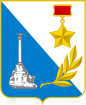 [Герб]
ф/ш=1см
[Наименование 
субъекта РФ]
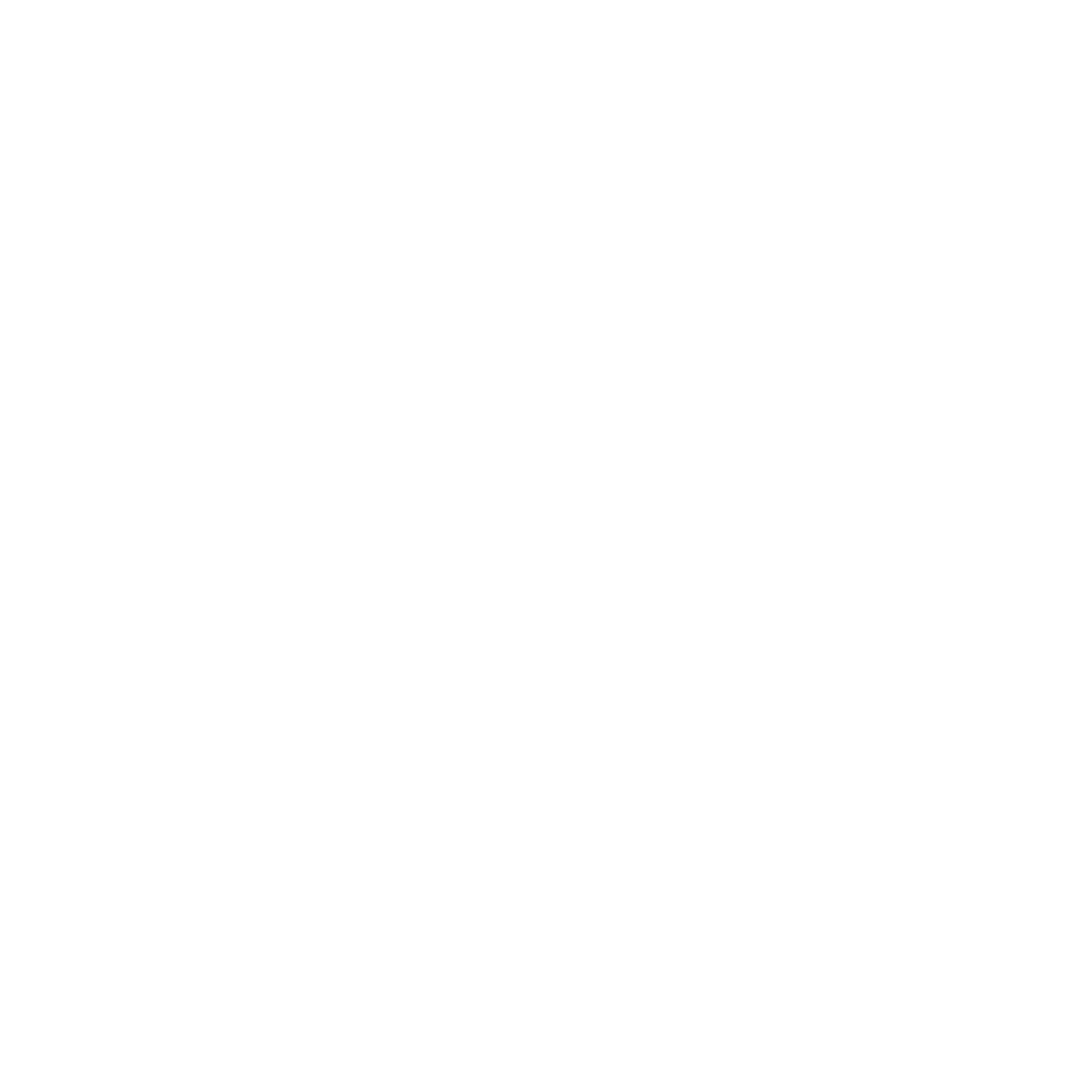 Изменения (внешний вид)
[11.02.2022]
Обслуживание территории 708,1 кв. км (2/3 территории Севастополя)
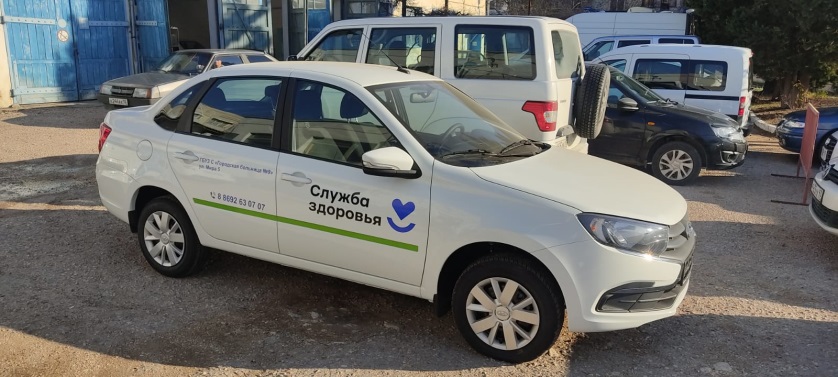 Фото ДО

Разместить показательные фото старого транспорта, вместо которого закуплен новый
Фото ПОСЛЕ

Разместить показательные фото закупленного автотранспорта с использованием единого стиля мероприятия
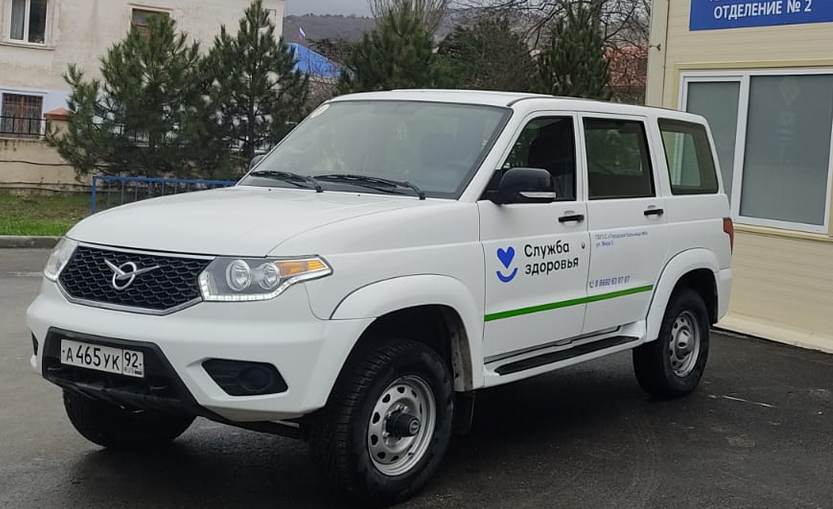 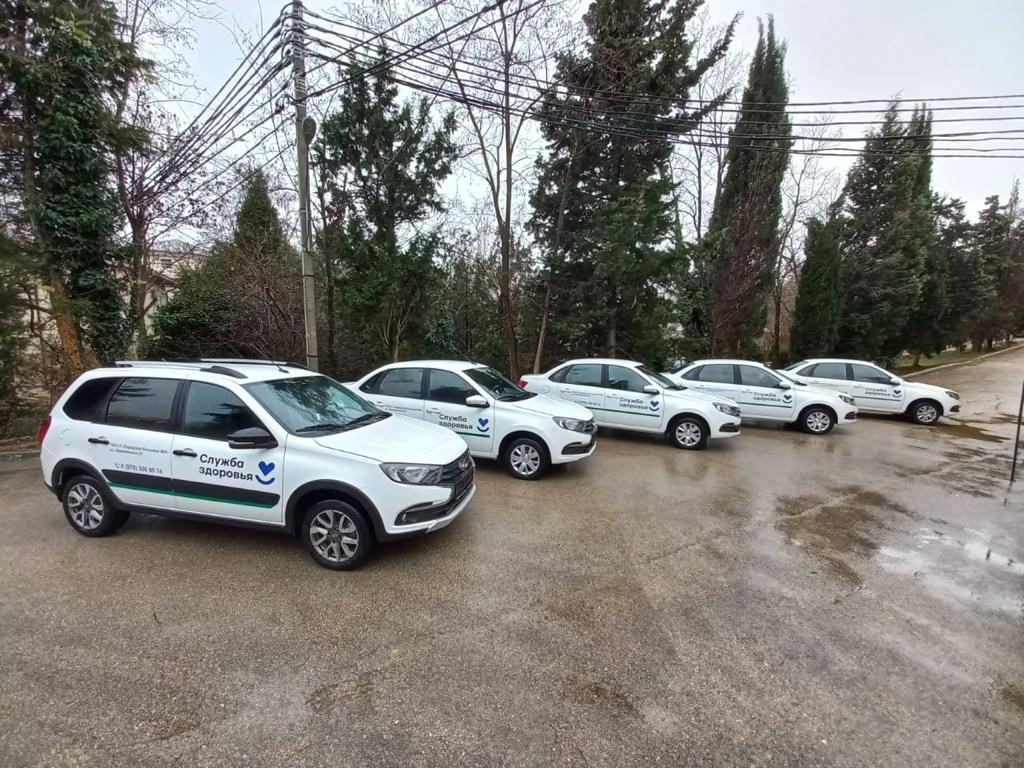 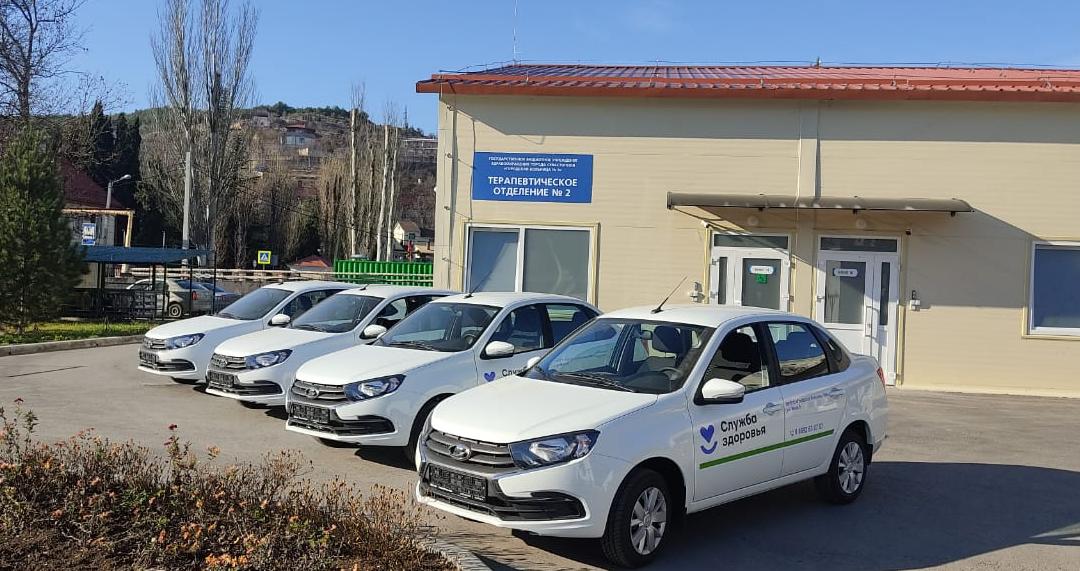 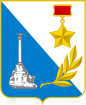 [Герб]
ф/ш=1см
город Севастополь
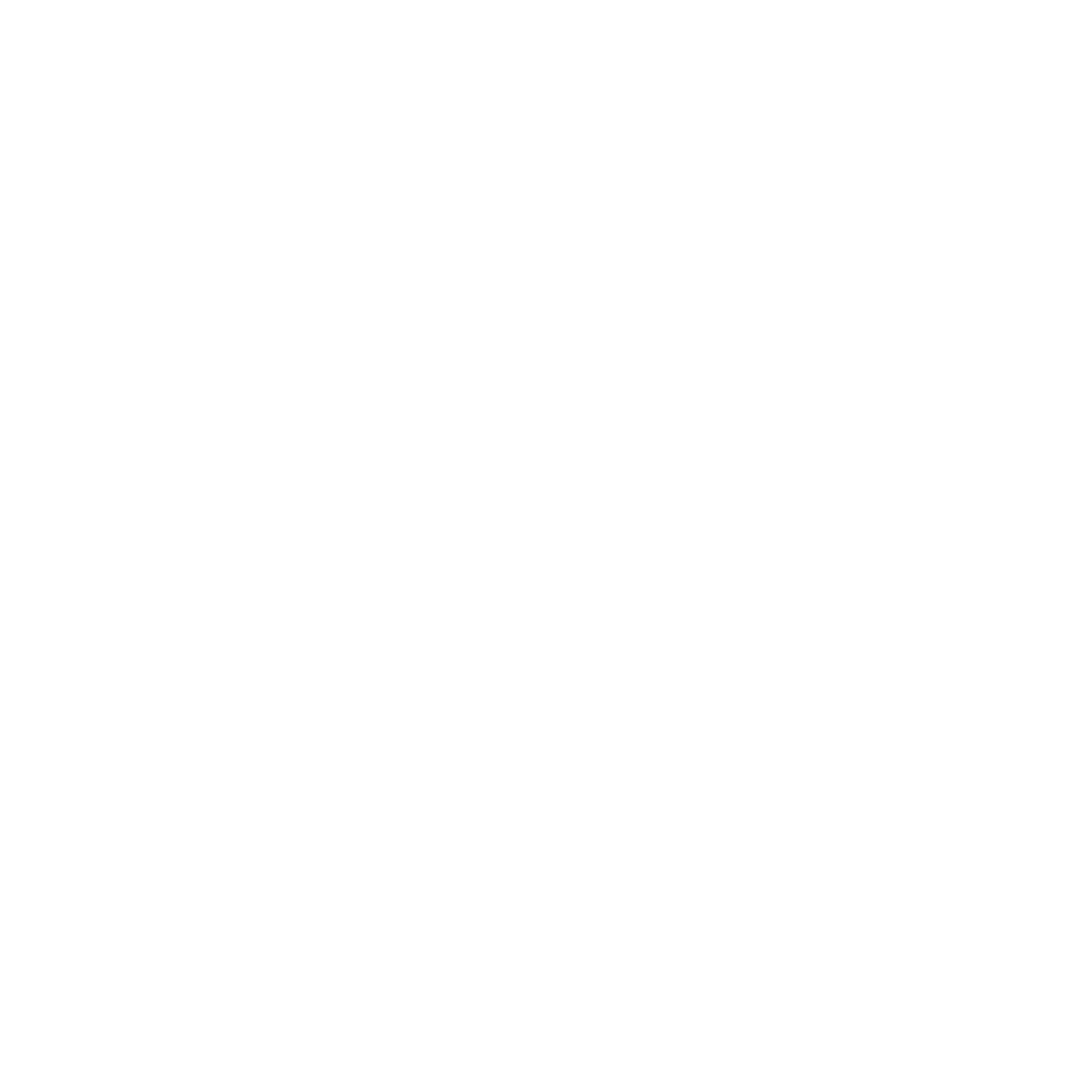 Изменения (позитивные)
[11.02.2022]
До начала реализации 
Программы модернизации 
выездная работа в сельской местности 
осуществлялась всего 2 автомобилями, доставка пациентов не осуществлялась
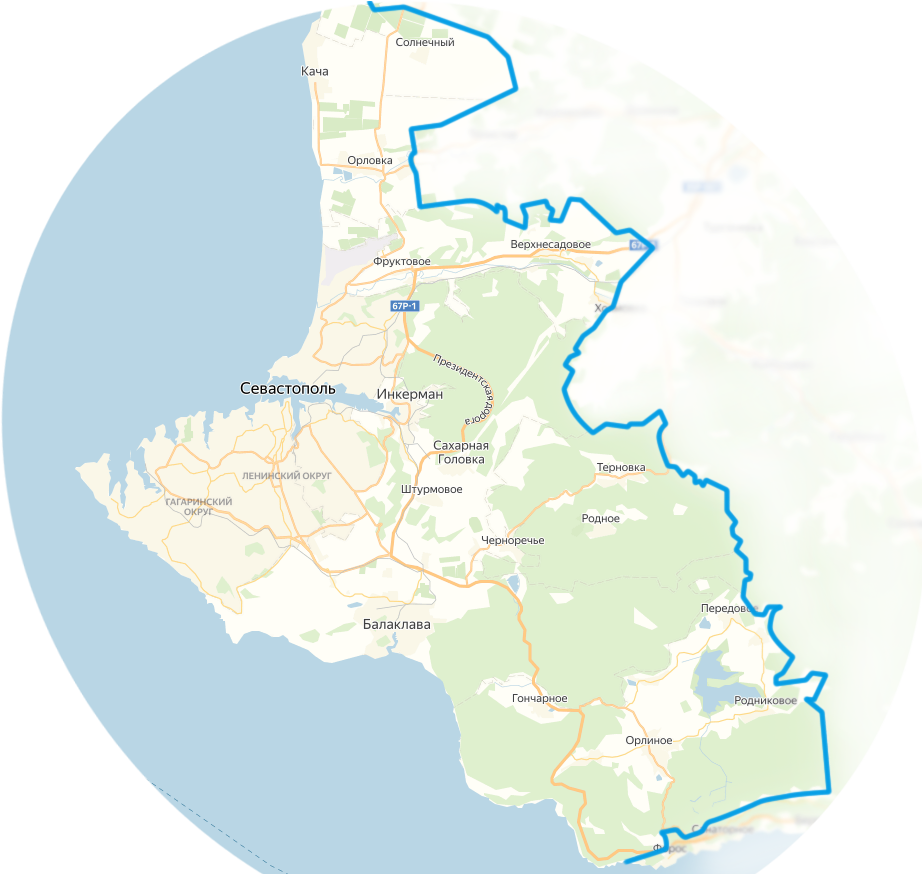 Территория 
в сельской местности, обслуживаемая автотранспортом ПМПЗЗ 
с 2021 года
Всего в 2021 г. осуществлено:
п
выезды к пациентам
!
доставка биологических материалов
3438 выездов
281 шт.
доставка пациентов
направление 
выезда автомобиля
108 человек
Своевременность оказания медицинской помощи прямо влияет на смертность населения:
место закрепления 
автомобиля
Сроки ожидания врача 
на дом сократились в 12 раз